Plan för slyröjning, Skäret by2025-26
Anders Ek, 2025-03-15
Godkänt av styrelsen för Skärets intresseförening, mars 2025
Områden med sly-röjningsåtgärder 2025 - 26
G
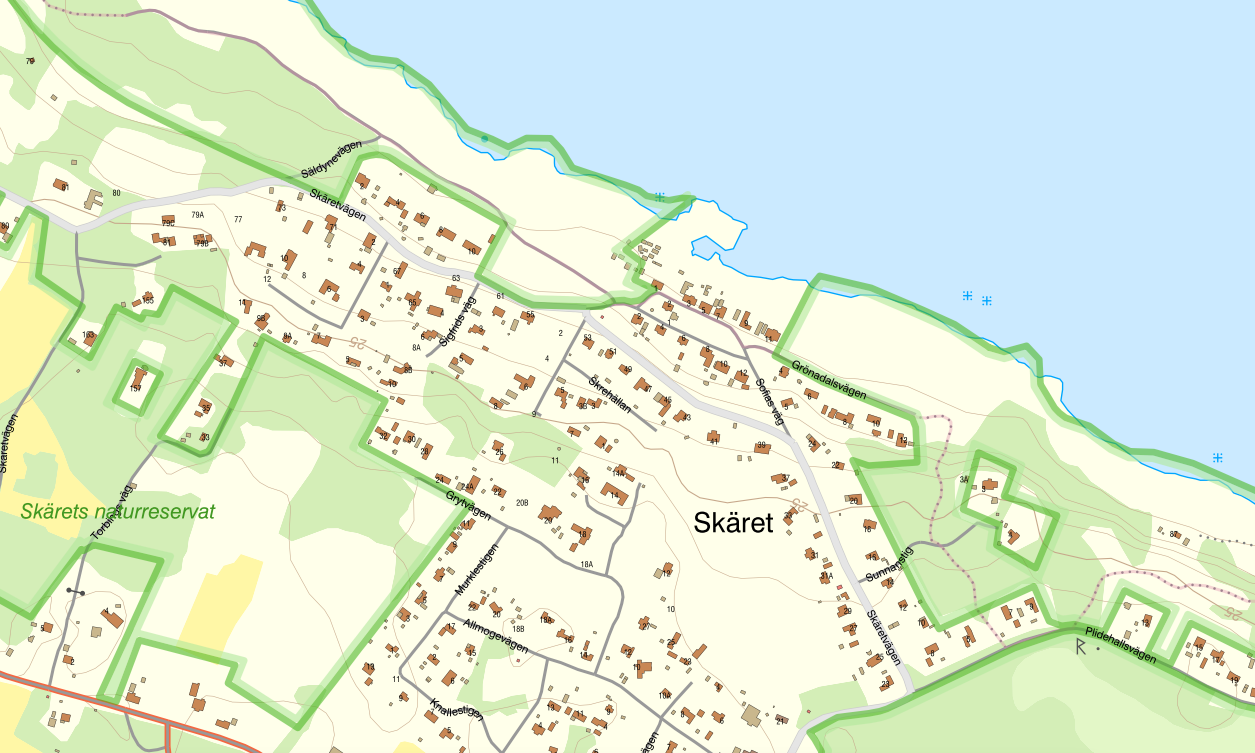 Utefter vandringsled österut, upp mot vändplan, slutet Pliedehallsv
Strandäng + triangel
Hyllan
Väster hamnen 
Åkern, Grytvägen *
Skogen, Grytvägen *
Utmed Säldynevägen
Mellan Säldynev och Skäretv
Utmed Skäretvägen nära Flickorna
Utmed Pliedehalssvägen
Mellan väg och stenmur, söder om Flickorna

* Övergår successivt till fårbete, dvs successivt allt mindre
H
D
B
C
F*
E*
A1
A2
I
J
K
Åtgärder och ansvar per område
G
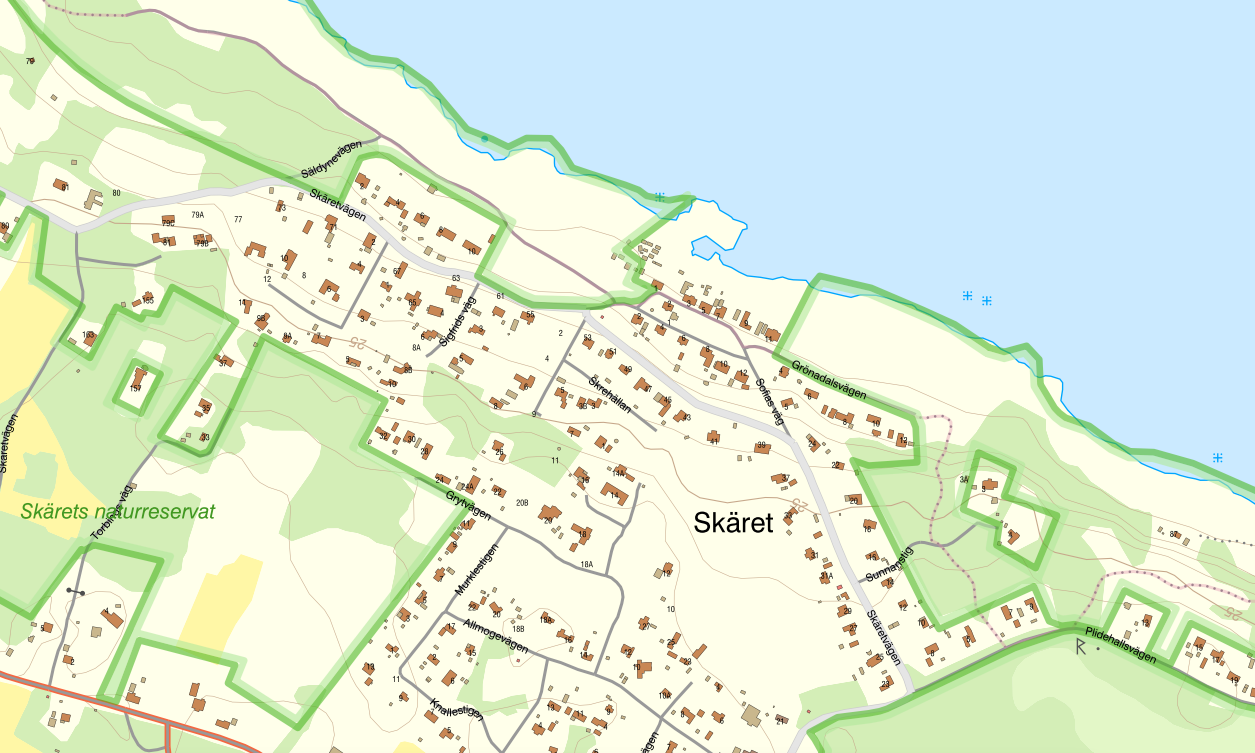 Område					Utförare (preliminärt)			Kommentar
Utefter vandringsled österut, upp mot vändplan, slutet Pliedehallsv*	AE + stugägare				 Åtagande Länsstyrelsen *
Strandäng + triangel				AE + stugägare nedanför resp stuga 				
Hyllan					AE
Väster hamnen				Entreprenör 
Åkern, Grytvägen*				AE + sugägare, vid behov		 	Fårbete sedan 2023
Skogen, Grytvägen*				 AE + sugägare, vid behov 			Fårbete sedan 2023
Utmed Säldynevägen				AE				
Mellan Säldynev och Skäretv				AE + Stugägare
Utmed Skäretvägen nära Flickorna			Stugägare
Utmed Pliedehalssvägen				Stugägare
Mellan väg och stenmur, söder om  Flickorna			AE				

* När Länsstyrelsen går in med röj-lag förväntas vi därefter hålla öppet cirka 5 år

Förutom ovanstående definierade områden röjs en hel del spritt på mindre plättar. Huvudsakligen av stugägare.
H
D
B
C
F*
E*
A*
A*
I
J
K
Tidsåtgång som ligger på Intresseföreningen
Område					Utförare				Tidsåtgång Intressefören 2025-26
Utefter vandringsled österut, upp mot vändplan, slutet Pliedehallsv	AE + stugägare				20 
Strandäng + triangel				AE + stugägare nedanför resp stuga		8 
Hyllan					AE				3
Väster hamnen				Entreprenör		
Åkern, Grytvägen				AE 			
Skogen, Grytvägen				AE 				
Utmed Säldynevägen				AE				6
Mellan Säldynev och Skäretv				AE + Stugägare				4
Utmed Skäretvägen nära Flickorna			Stugägare
Utmed Pliedehalssvägen				Stugägare
Mellan väg och stenmur, söder om Flickorna			AE				3
Blåbärsstigen (ej på kartan)				AE				3

Total insats för föreningen 45-50 timmar, utfört av AE 
Ca 20 tim/år ingår i ett ”oavlönat” ansvar som ”slyröjnings-ansvarig” från föreningens sida, samt att insatser därutöver ersätts med 250 SEK/timme. Bränsle och  service av redskap betalas också av föreningen. Tak för kostnader sätts till 30 tim/år x 250 = 7500 SEK + bränsle och service. 

Intäkter kopplade till ovanstående kostnad:
50% av totalbelopp faktureras Höganäs kommun som ”Grön Turism”
5000 SEK bidrag från Länsstyrelsen (går eventuellt att höja om vi skulle kräva detta)

Utöver de markerade områden röjs dessutom diverse stigar i 
och nära Skäret by.

Planen uppdateras årligen, ansvar AE.
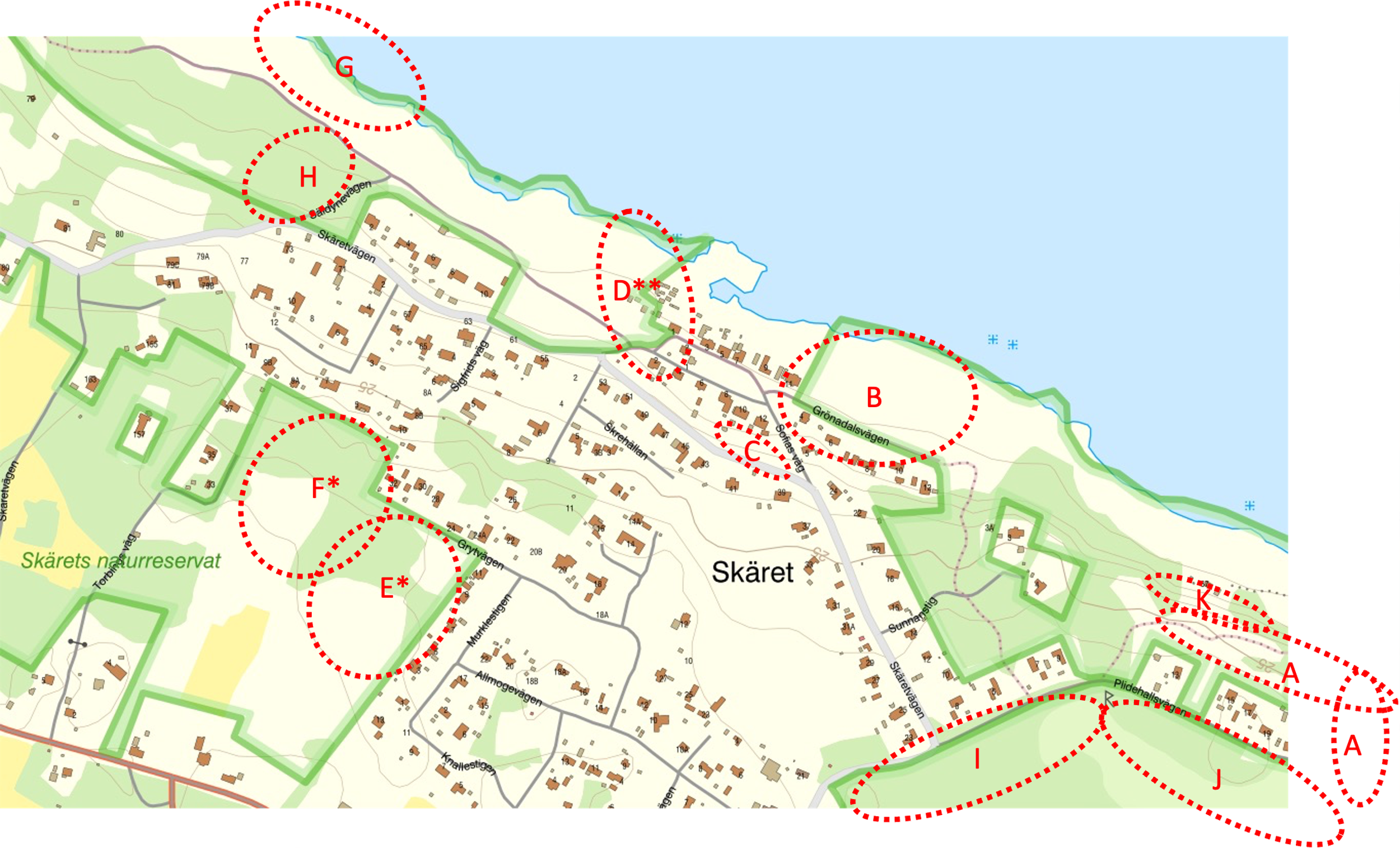 Eventuell utökning – Snyggare infart till byn?
Öster om infartsvägen till Skäret
Från vägen och 10-15 m in
Högväxta träd och vissa buskar lämnas
Ris etc röjs bort 
Tidsåtgång
Initialt ca 15 tim. Genomförs som ”gemensamt projekt”, dvs med hjälp av frivilliga krafter
Årlig uppföljning ca 3 tim, görs av AE
Förutsätter att Länsstyrelsen godkänner